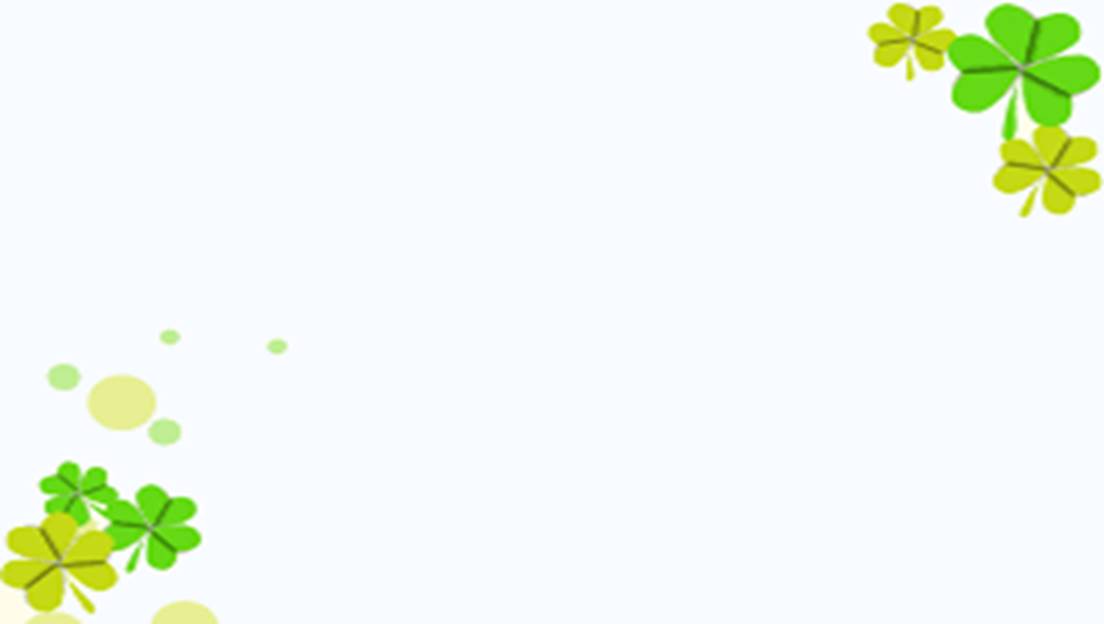 UỶ BAN NHÂN DÂN QUẬN LONG BIÊN
TRƯỜNG MẦM NON LONG BIÊN
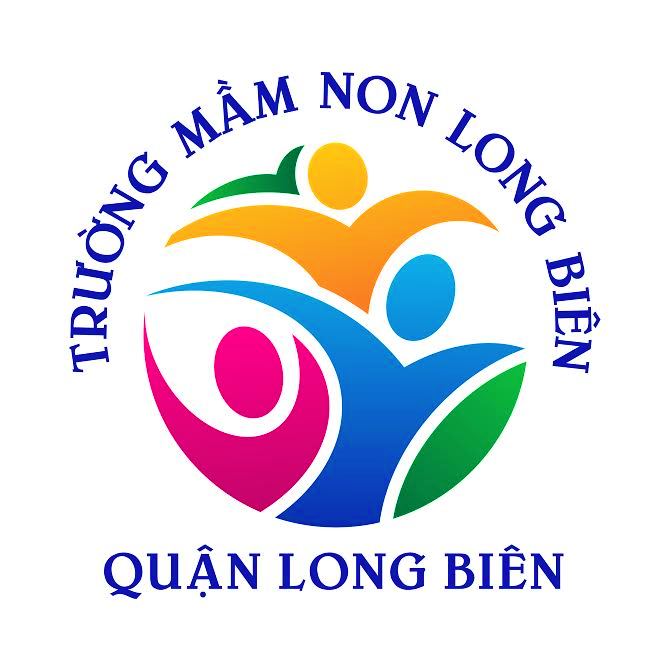 GIÁO ÁN PHÁT TRIỂN NGÔN NGỮ
HOẠT ĐỘNG: LÀM QUEN CHỮ CÁI
Đề tài: Tập tô chữ cái l, m, n 
Lứa tuổi: MG Lớn 5 – 6 tuổi
Giáo viên: Lưu Thị Dung
¤n l¹i ch÷ c¸i
 l, m, n
Ph¸t ©m ch÷ c¸i l
l
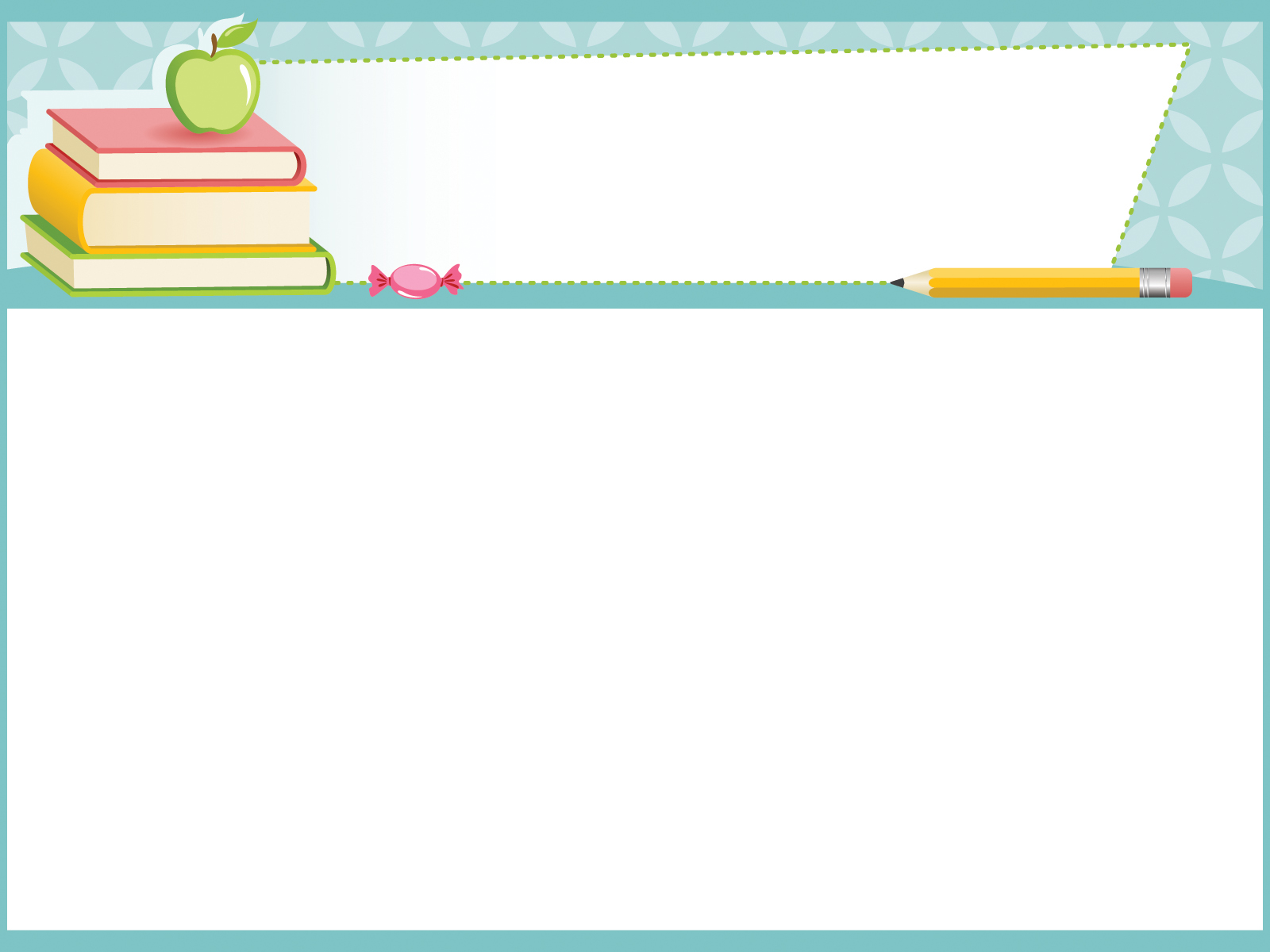 C¸c kiÓu ch÷ c¸i l
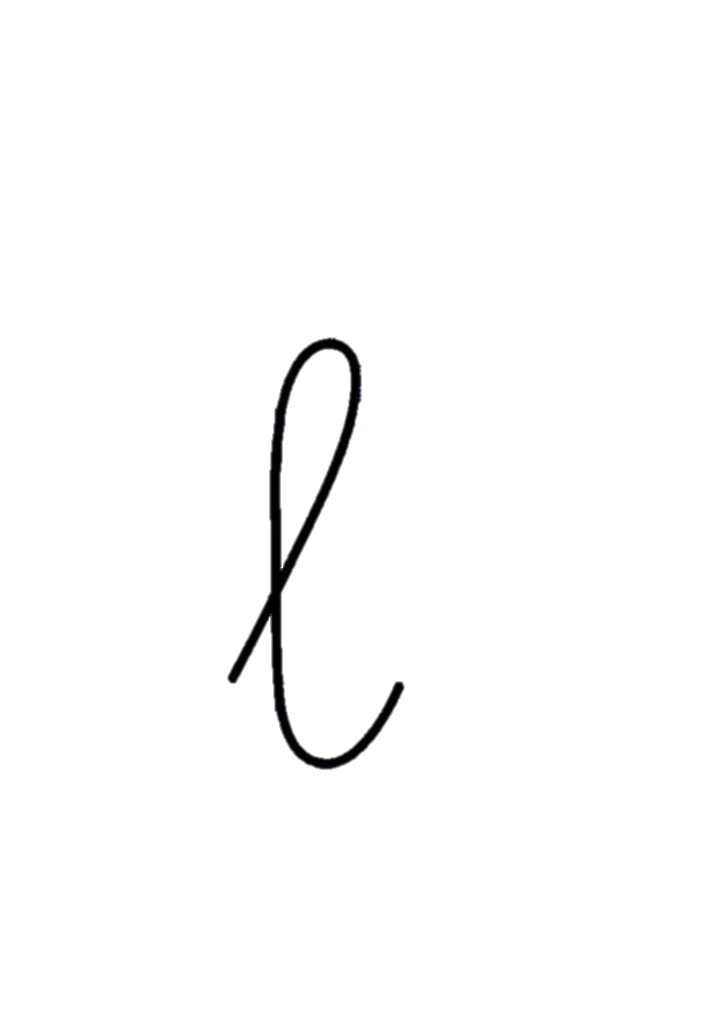 L
l
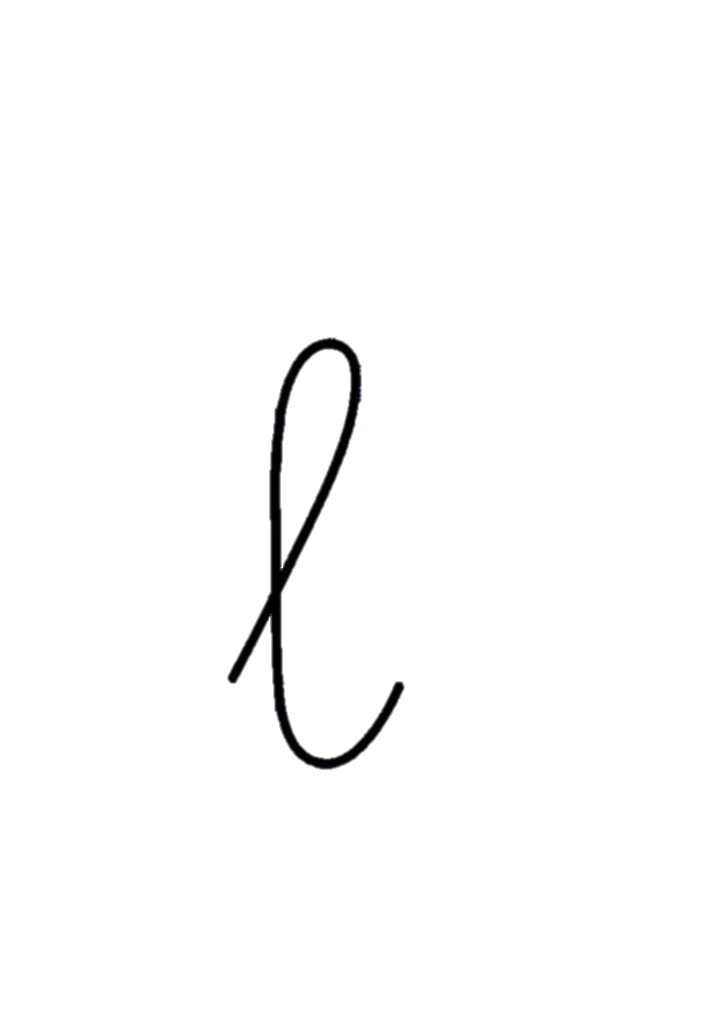 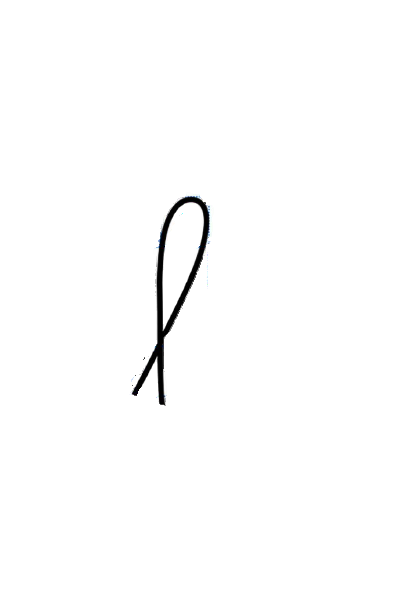 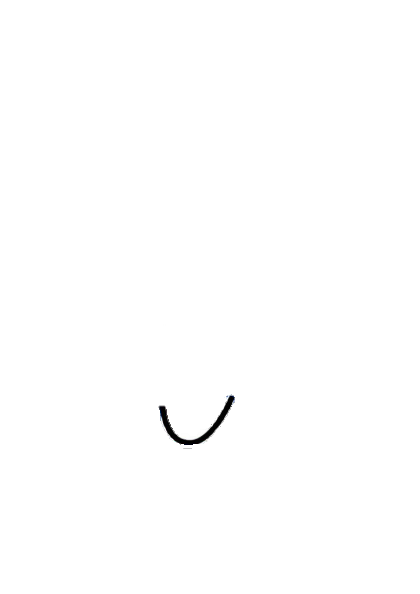 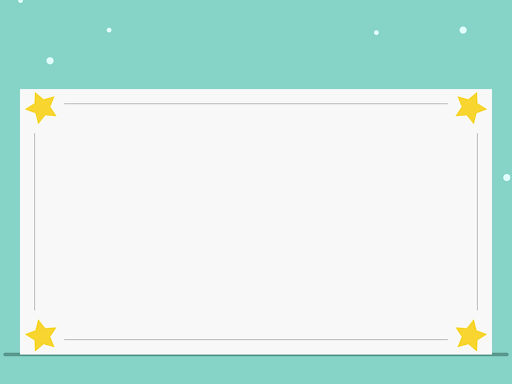 NhËn xÐt nÐt ch÷ l viÕt th­õ¬ng
Ph¸t ©m ch÷ c¸i m
m
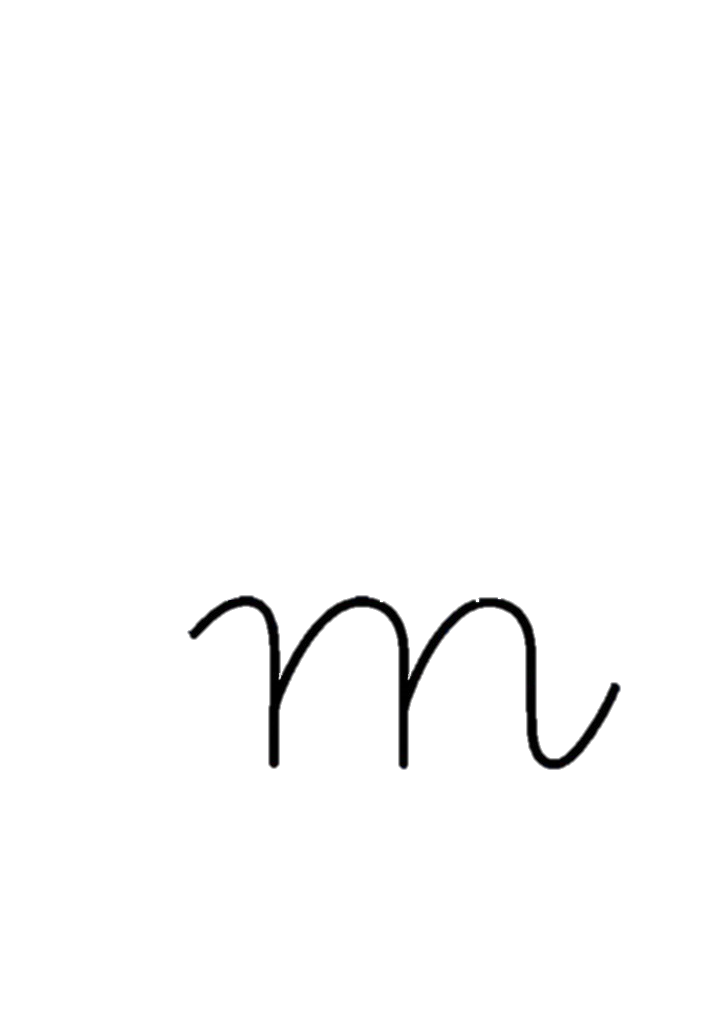 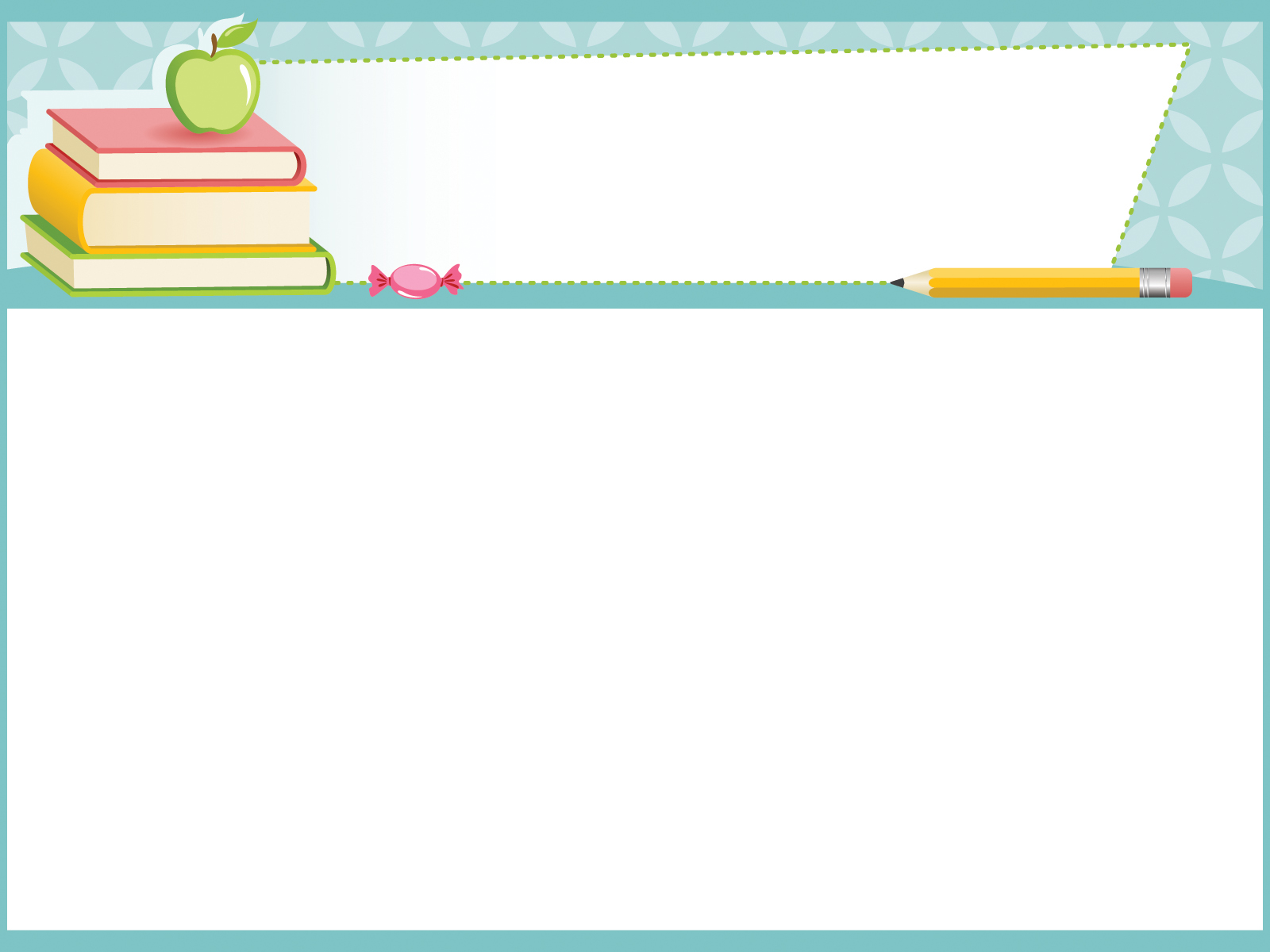 C¸c kiÓu ch÷ c¸i m
M
m
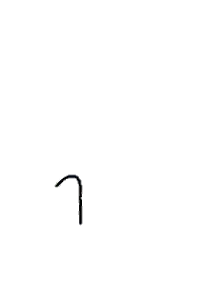 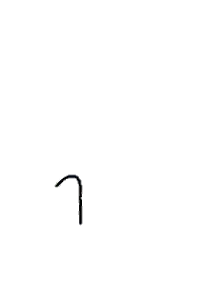 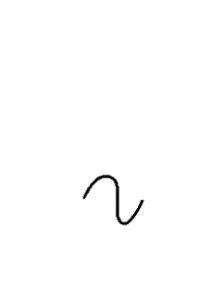 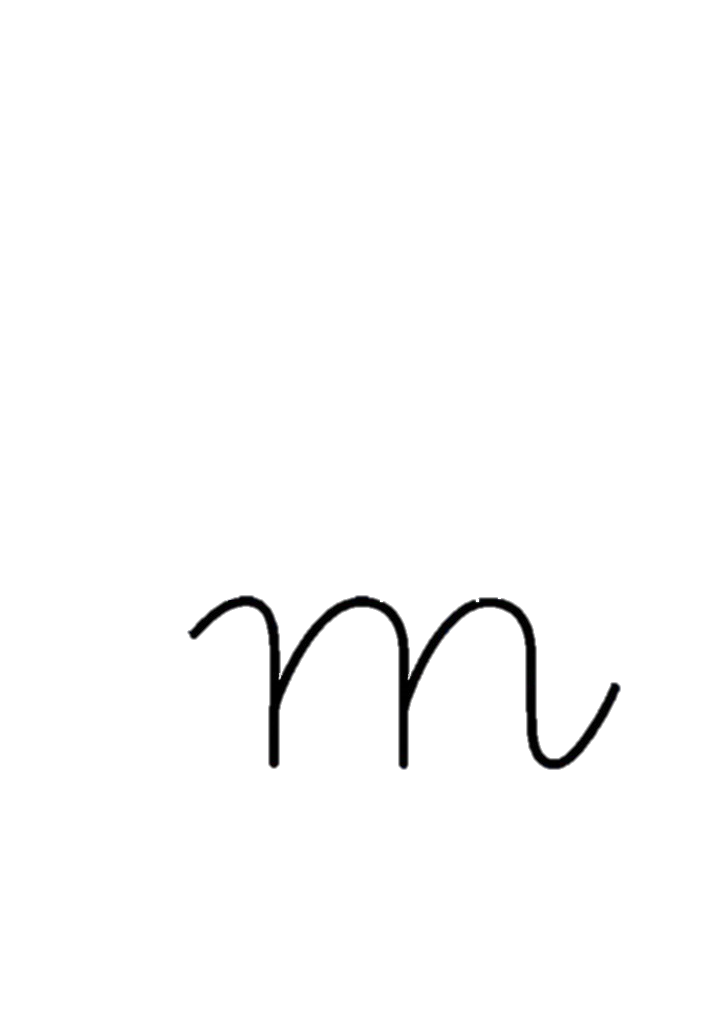 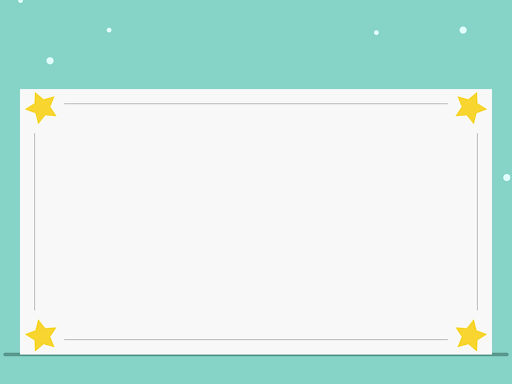 NhËn xÐt nÐt ch÷ m viÕt th­õ¬ng
Ph¸t ©m ch÷ c¸i n
n
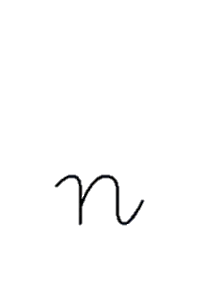 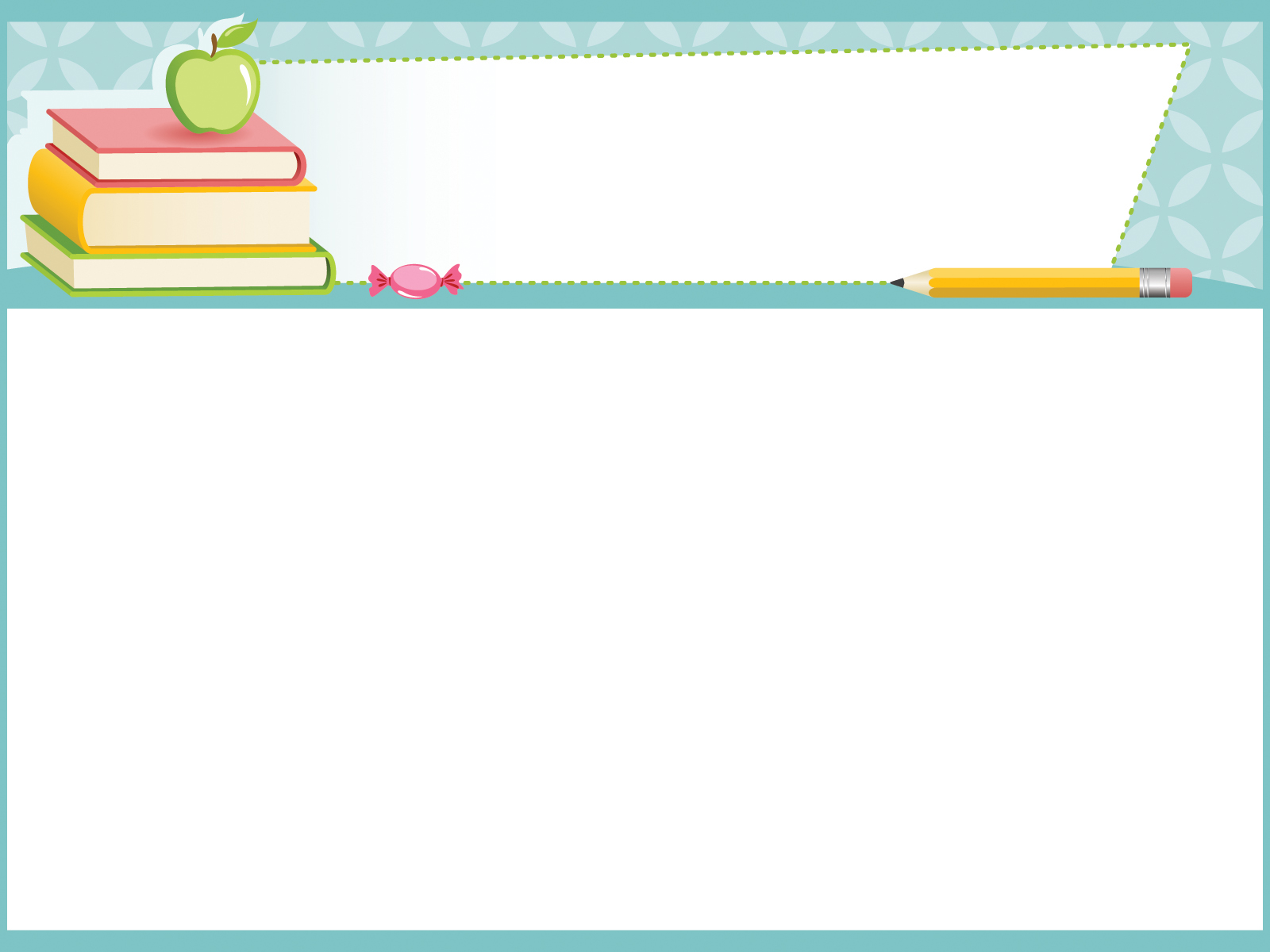 C¸c kiÓu ch÷ c¸i n
N
n
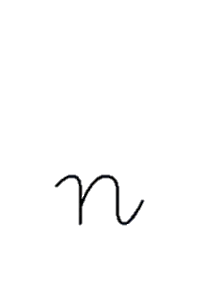 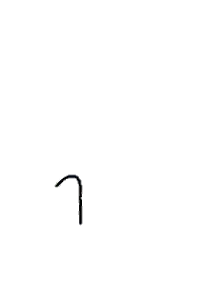 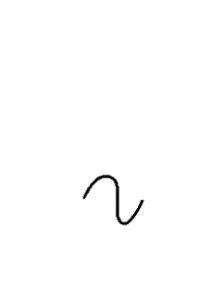 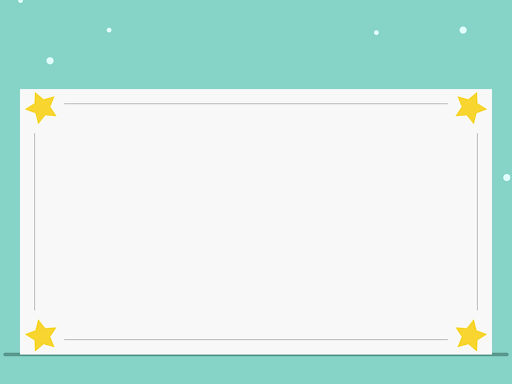 NhËn xÐt nÐt ch÷ n viÕt th­õ¬ng
Trß ch¬i víi ch÷ c¸i
Quan s¸t vµ ph¸t ©m 
ch   c¸i: l, m, n
ữ
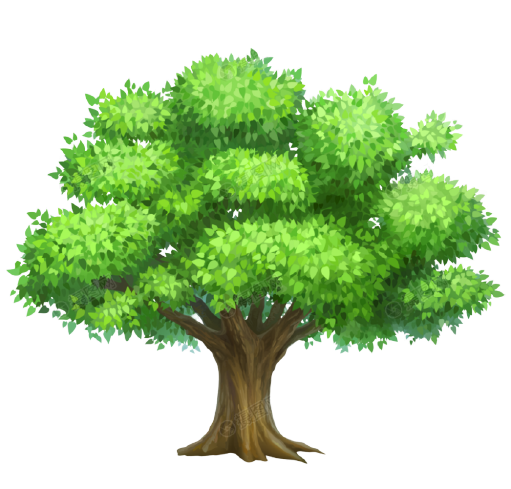 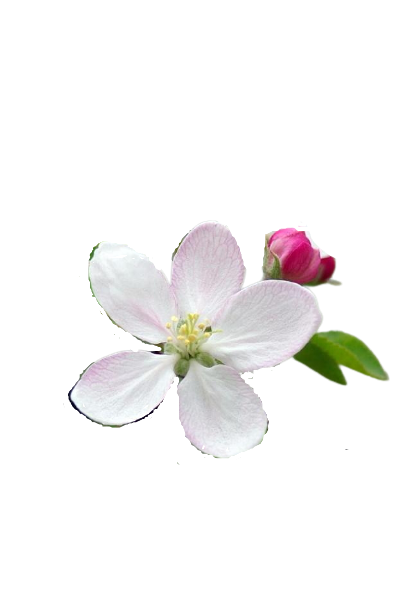 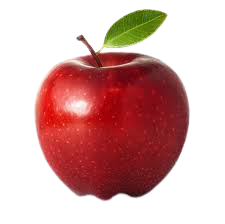 l
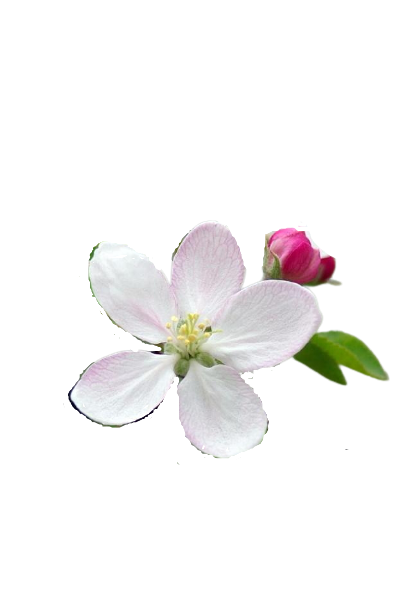 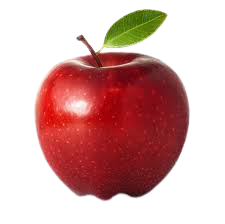 m
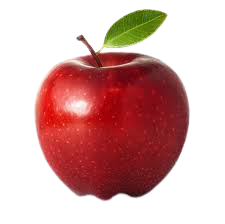 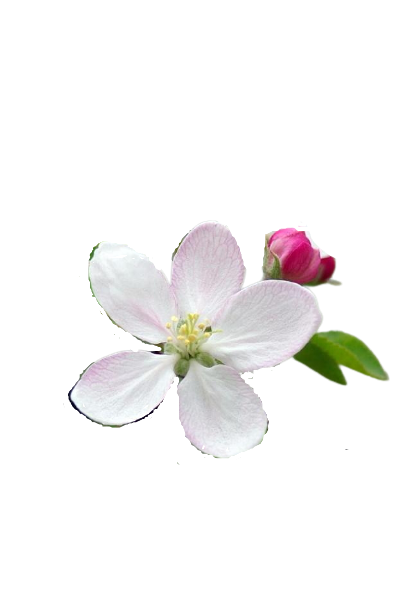 m
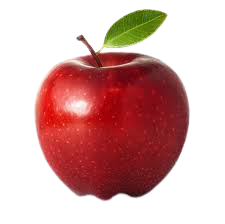 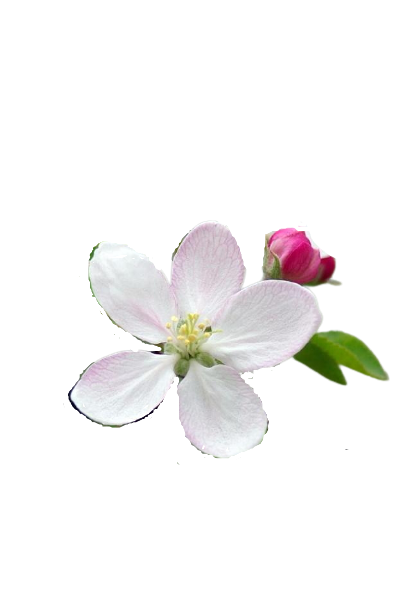 n
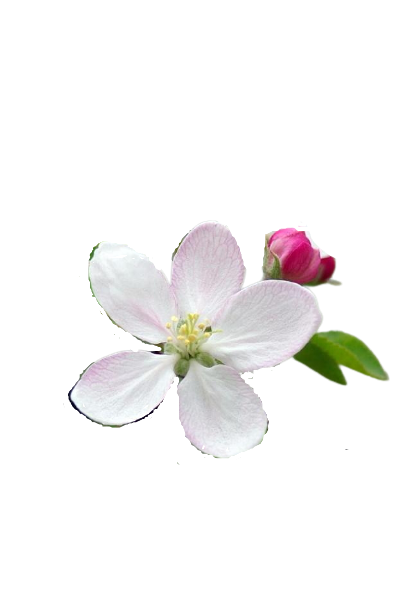 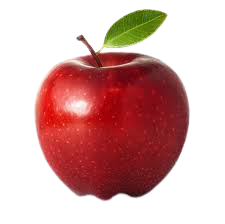 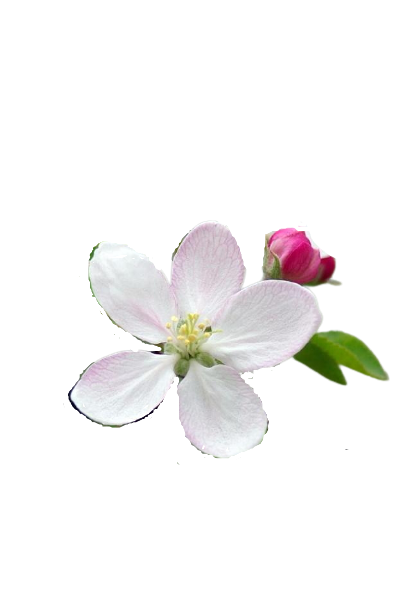 l
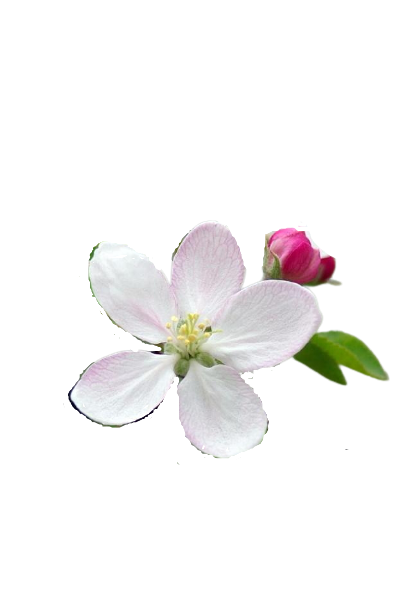 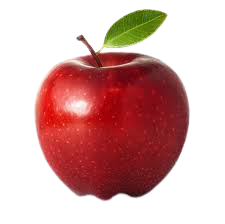 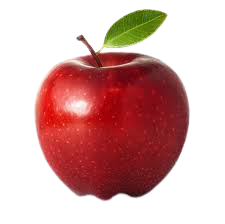 n
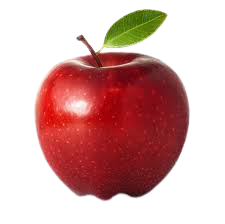 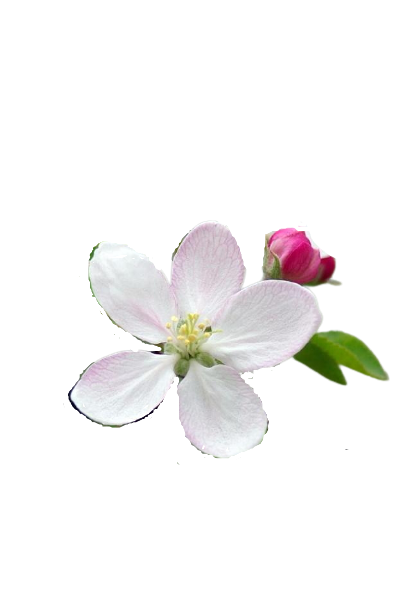 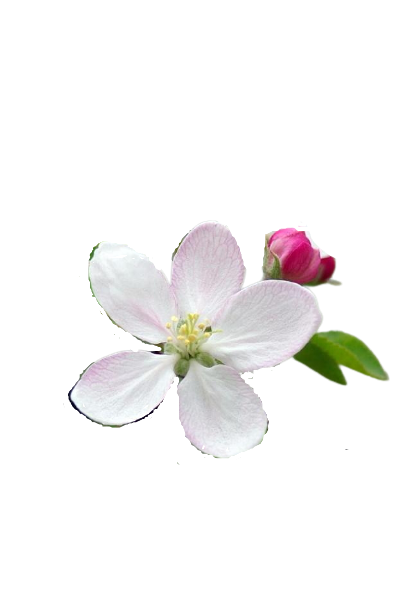 l
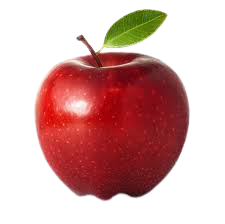 l
n
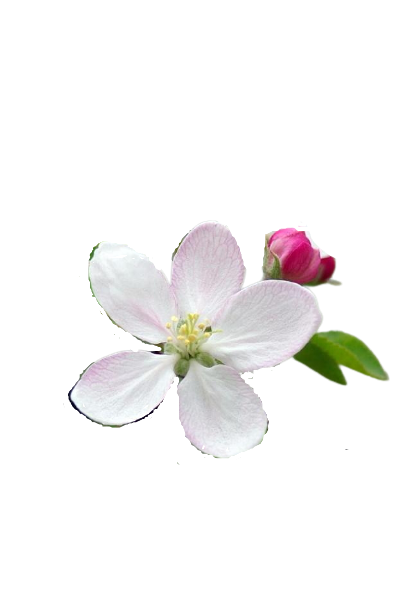 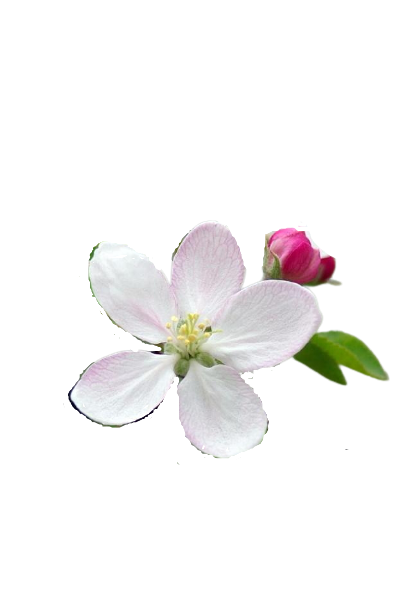 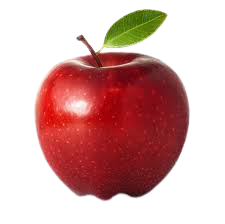 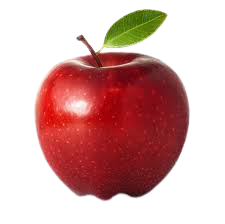 n
m
TËp t« 
ch   c¸i: l, m, n
ữ
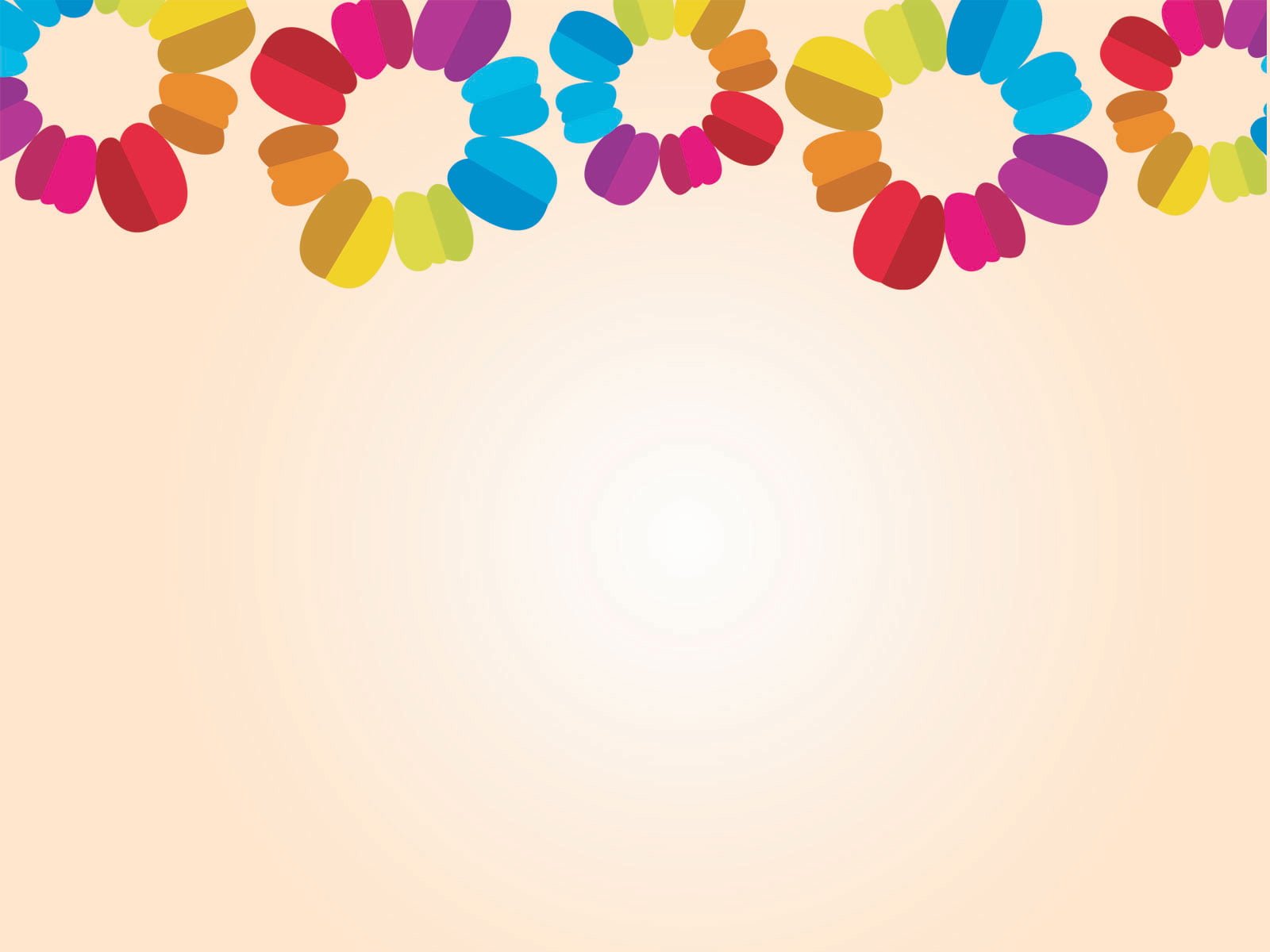 Cảm ơn quý phụ huynh và các con đã lắng nghe và theo dõi